Declaración ante los Viceministros durante la XVI Conferencia Regional sobre Migración


La Romana, Republica Dominicana, 09 de junio, 2011
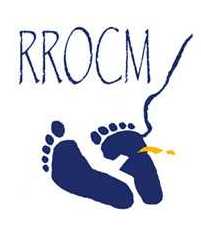 I. Contexto de las migraciones en los países de la CRM
Persiste el alto nivel de riesgo y vulneración a la integridad de la persona migrante

Persisten políticas de expulsión de trabajadores no regulares

Persisten programas de regularización todavía muy limitados
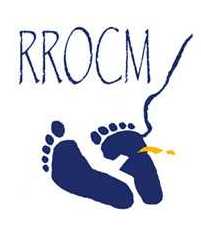 Secuestros de Migrantes
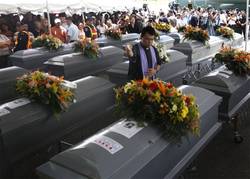 Informe de Amnistía Internacional
Informe del Ministerio de Relaciones Exteriores de El Salvador 
Informe de la Comisión Interamericana de Derechos Humanos
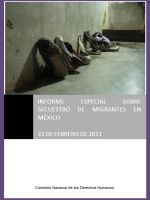 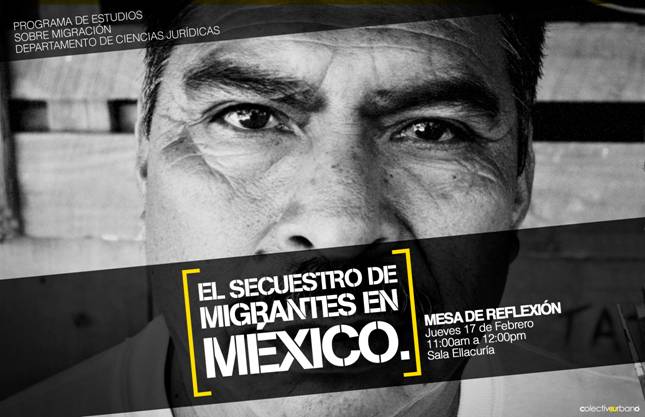 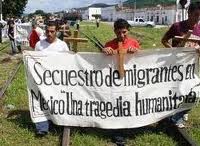 II. Trata de Personas
Proponemos una aplicación extensiva de los Lineamientos Regionales a víctimas adultas

 Sustituir el énfasis de repatriación por el de protección
Asumirnos como países  fuente, tránsito y  destino de la trata de personas
Homologación en la recolección de información, regularización temporal y/o permanente para las víctimas, criterios de reasentamiento para las víctimas  y criterios de atención en favor de  sobrevivientes extra-continentales .
Sostenibilidad de las respuestas  institucionales
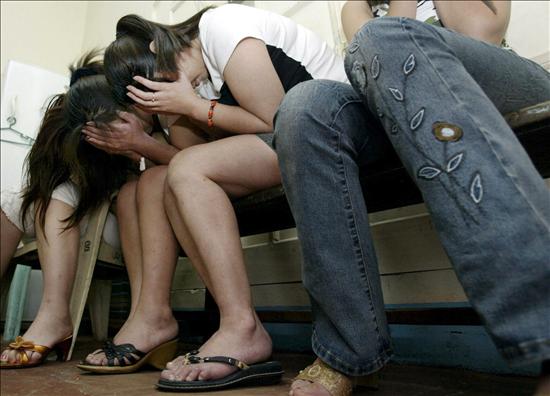 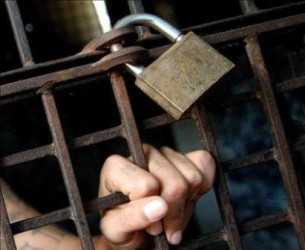 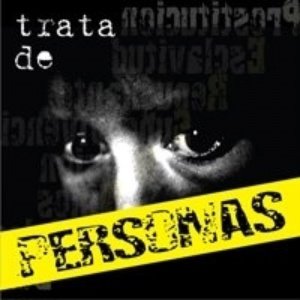 III. Deportaciones
Impactos en las familias y en los países de origen
Procesos de recepción y opciones de reinserción 
Verificación del cumplimiento de los lineamientos regionales para el retorno seguro y ordenado de migrantes
Recuperación de bienes
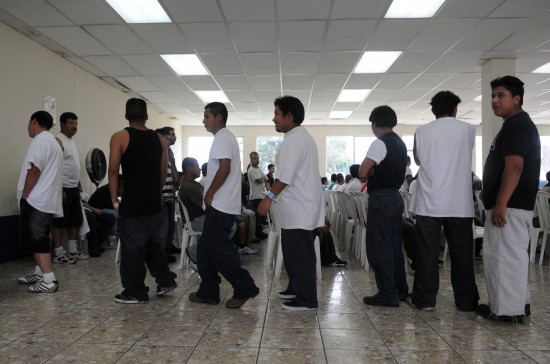 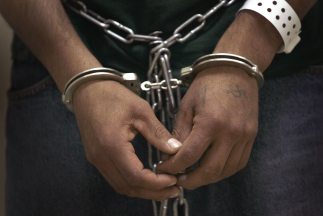 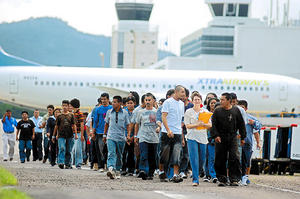 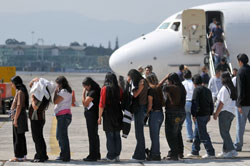 IV. Niños, Niñas y Adolescentes Migrantes
Incremento de la migración de NNA en la región
Vulnerabilidad
Principio del interés superior del niño
Responsabilidad compartida de los Estados en la protección
Separación de los grupos familiares
Necesidad de opciones de regularización
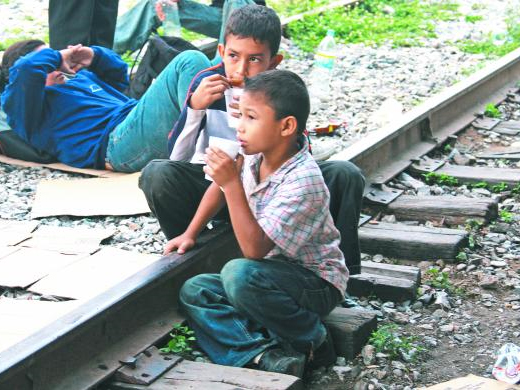 V. Marcos Legales y Programas
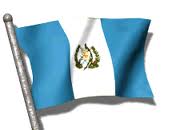 Iniciativa de Ley 4126 - Guatemala



Programa Piloto de Retorno Voluntario Asistido– Canadá
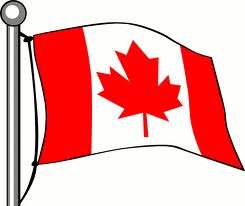 VI. Protección Consular
Asistencia técnica a connacionales 
Agregado Laboral
Ayuda humanitaria
Protección de funcionarios consulares
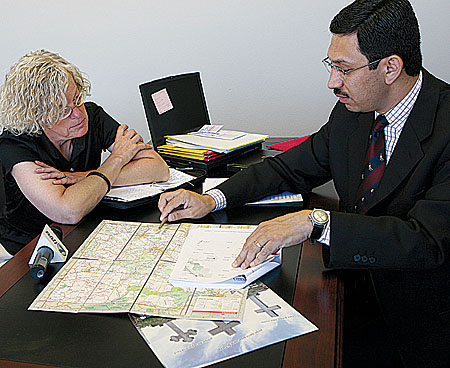 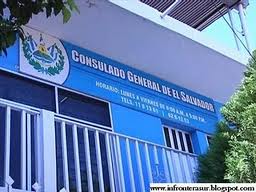 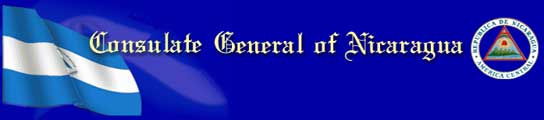 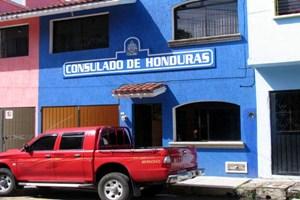 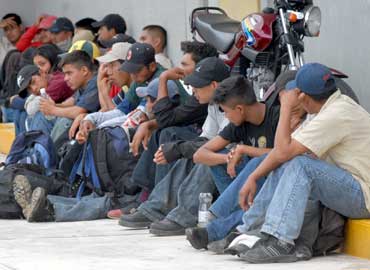 VII. Sobre el futuro de la CRM
Perfil de la CRM
Cambio en el esquema de participación de organizaciones civiles
Grupo Ad-hoc 
Proceso democrático de diálogo regional
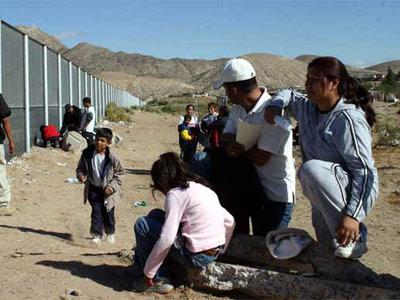 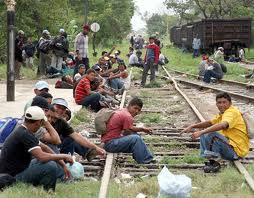